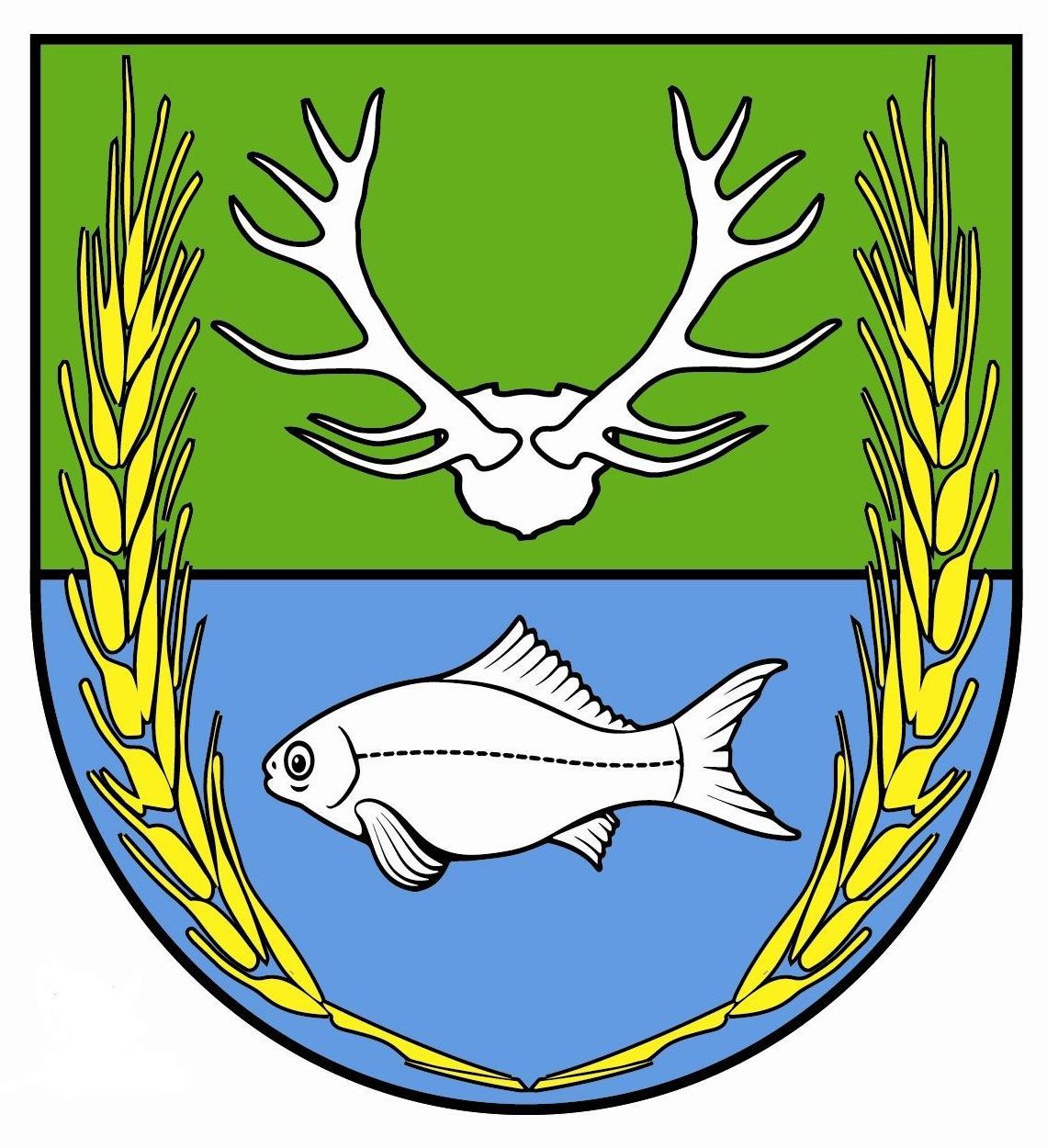 Sołectwo Szymanowo
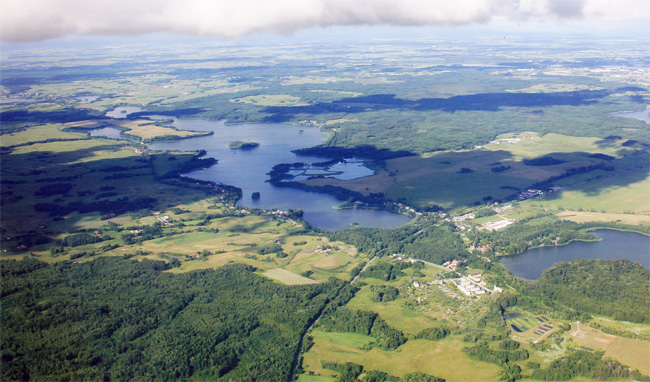 ZAKUP URZĄDZEŃ NA PLAC ZABAW
Zakupione i zamontowane zostały w 2015 r. urządzenia zabawowe na placu zabaw                w Szymanowie (zestaw gimnastyczny – sześcian o boku 150 cm, zawierający 6 segmentów  1 komplet oraz tablicę informacyjną).
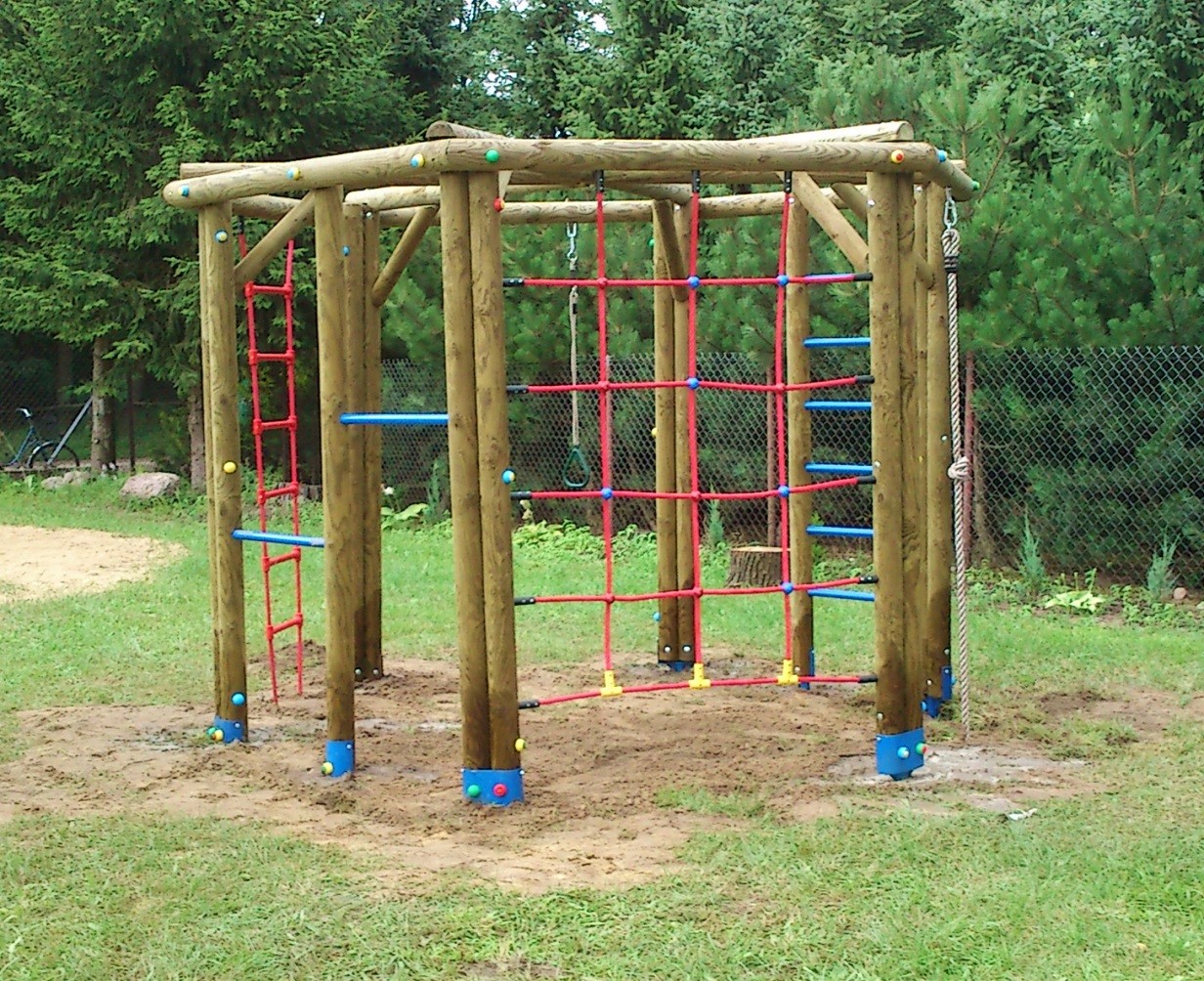 Wartość inwestycji: 7.254,80 zł
2015
ZAKUP ŁAWOSTOŁÓW
Zakup namiotu
Zakupiono 4 komplety: składające się z stołu składanego i dwóch  ławek składanych  bez oparć
Zakup namiotu handlowego                     3 m  x 6 m w kolorze zielonym
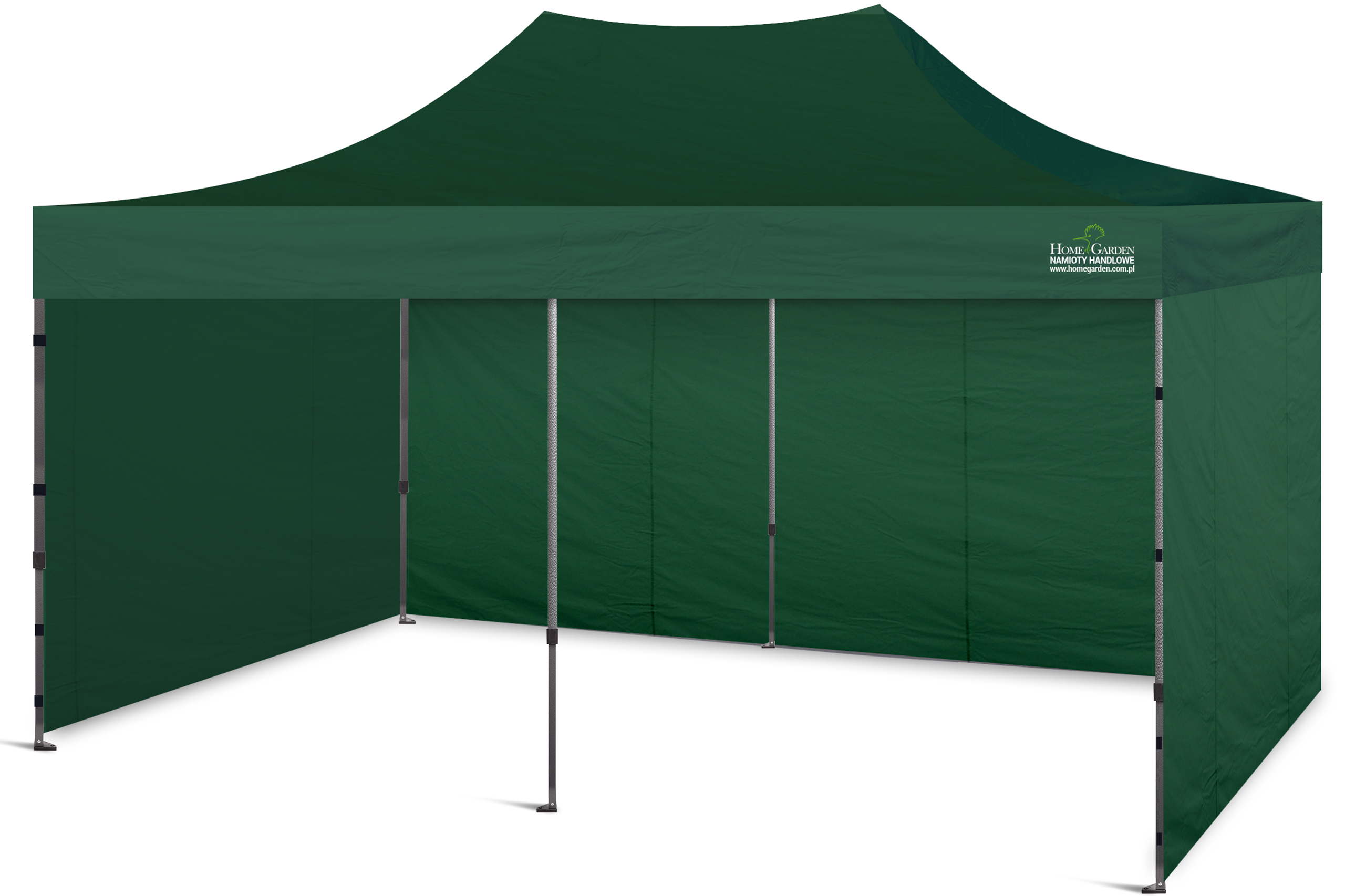 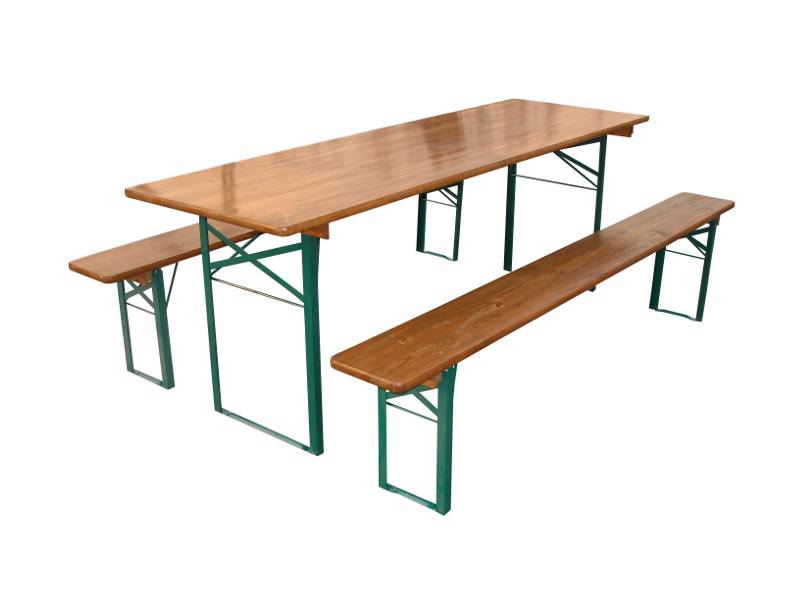 Wartość inwestycji: 1.249,00 zł
Wartość inwestycji: 1.400,00 zł
2015
BUDOWA STUDNI GŁĘBINOWEJ W MIEJSCOWOŚCI SZYMANOWO
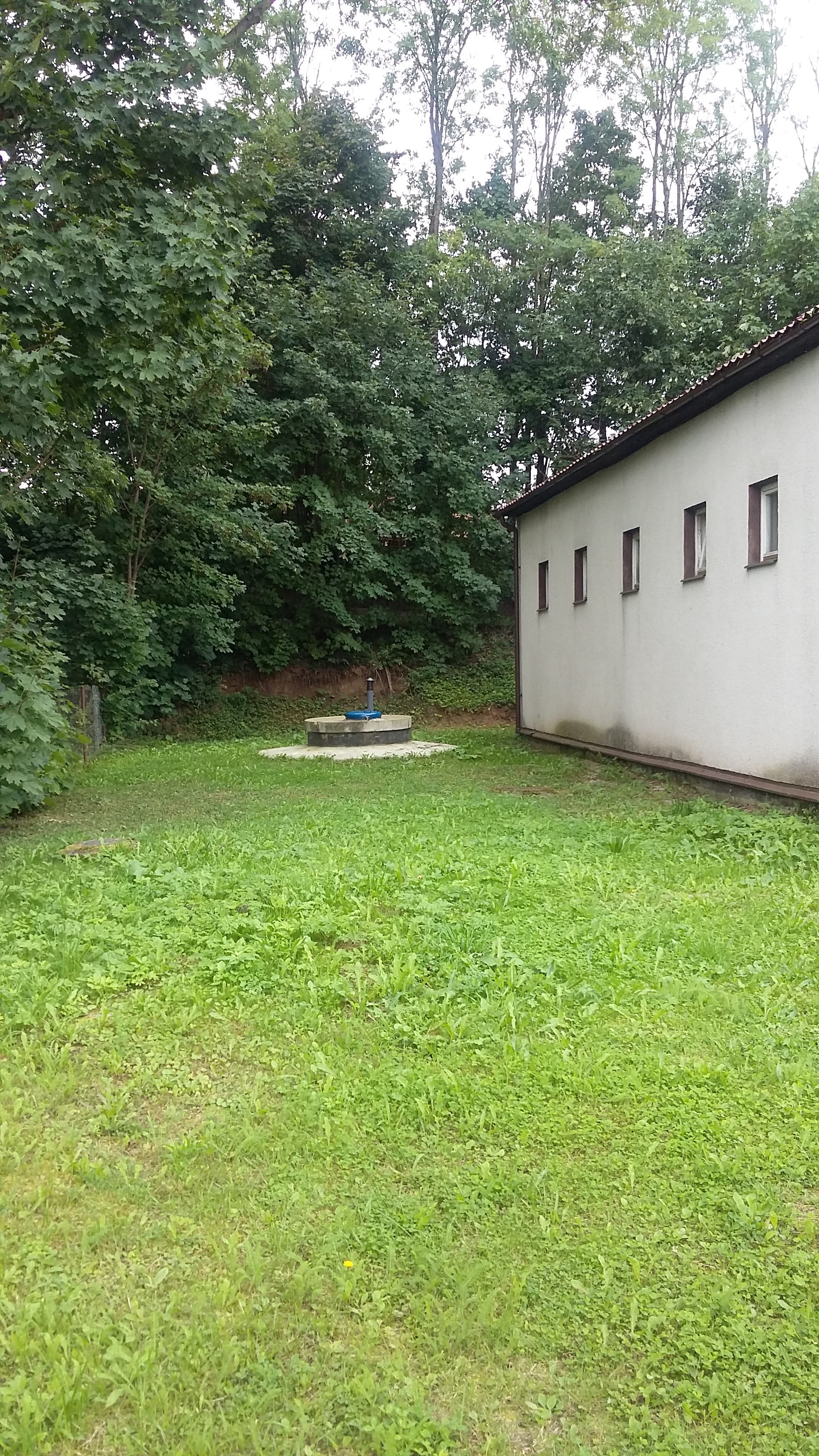 W 2015 r. wykonany został otwór rozpoznawczy w celu wykonania studni głębinowej głębokości 77,0 m celem ujęcia do eksploatacji warstwy wodonośnej przewidywanej w przelocie głębokości 44,5 m – 75,0 m.
Wartość inwestycji:  110.000,00  zł
2015
BUDOWA STUDNI GŁĘBINOWEJ W MIEJSCOWOŚCI SZYMANOWO
W 2016 r. prowadzona była kontynuacja zadania związanego z wykonaniem studni głębinowej. Opracowana została dokumentacja hydrologiczna ujęcia wody podziemnej w celu uzyskania pozwolenia wodnoprawnego.
Całkowity koszt inwestycji: 115 500,00 zł
Koszty poniesione w 2016 r.: 5. 500,00 zł
2016
Utwardzenie terenu przed wiatą w miejscowości Szymanowo
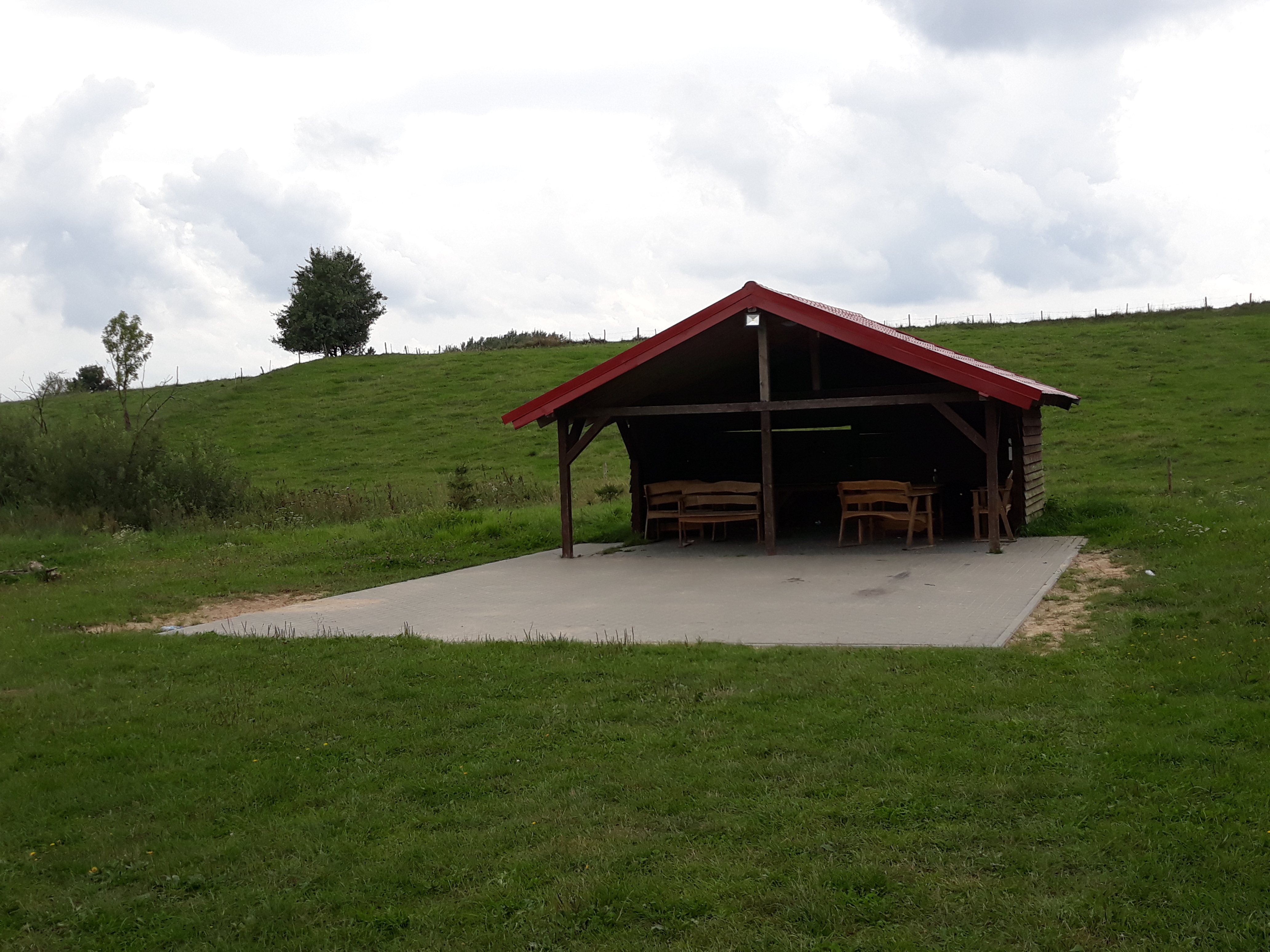 Sołectwo Szymanowo w 2017 r. podjęło starania                  o utwardzenie kostką betonową terenu przed wiatą wiejską. Zakres robót obejmował wyrównanie                        i przygotowanie terenu, wykonanie warstwy odsączających z piasku, wykonanie nawierzchni z kostki brukowej  oraz wykonanie obramowania z obrzeży betonowych.
Całkowity koszt inwestycji: 19.510,79 zł
2017
DOPOSAŻENIE BOISKAw miejscowości Szymanowo
Dla sołectwa Szymanowo w 2017 r. zakupione zostały piłkochwyty wraz                 z zestawem niezbędnych akcesorii               w celu montażu ich wzdłuż stawu. Wymiary zakupionych piłkochwytów:              – 20,0 m  x 4,0 m.
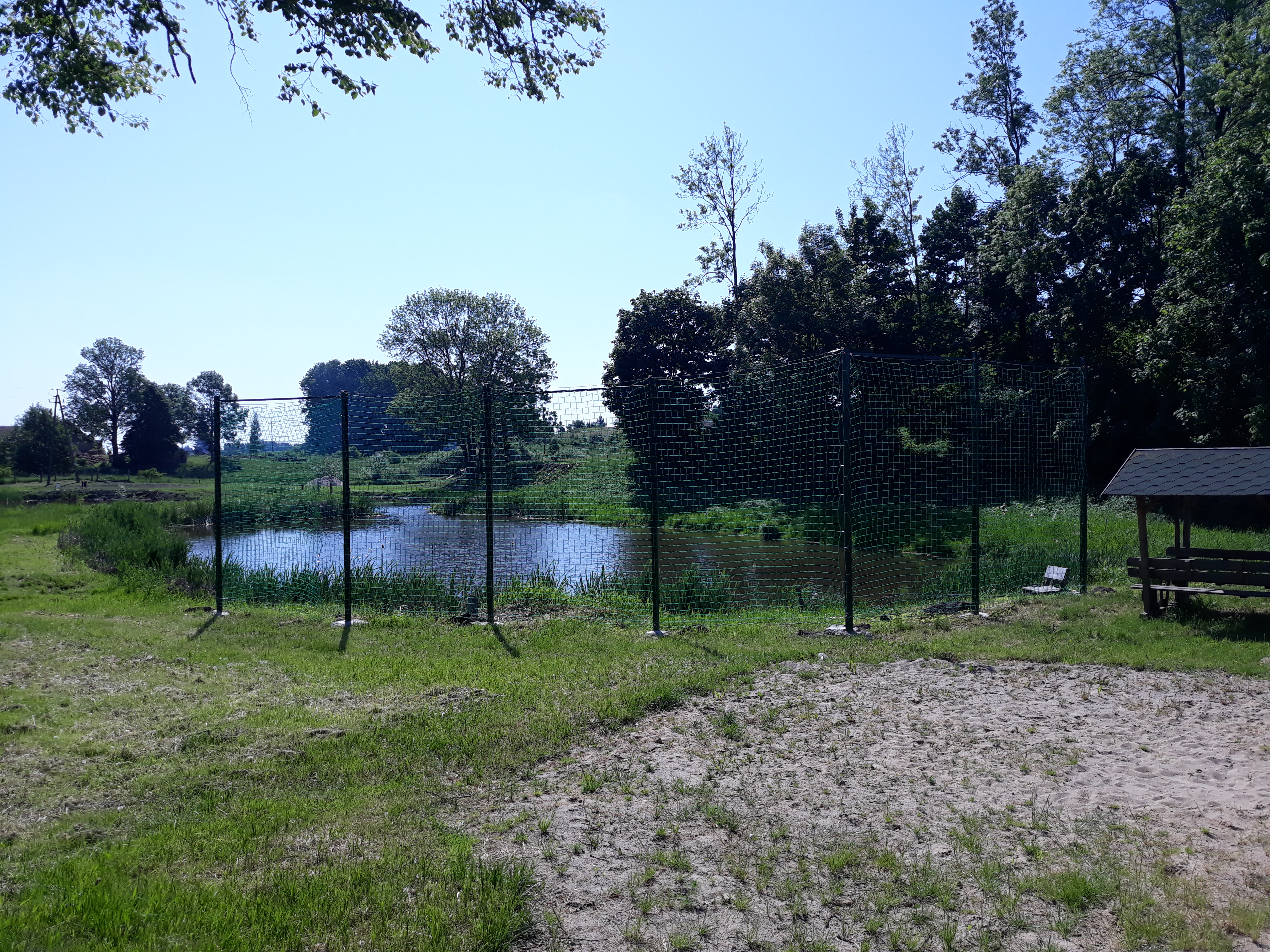 Całkowity koszt inwestycji: 3.536,35 zł
2017
Gmina Sorkwity zgłosiła Sołectwo Szymanowo do konkursu „Małe Granty Sołeckie Marszałka Województwa Warmińsko-Mazurskiego” w 2018 r. i otrzymała dofinasowanie na zakup urządzeń na plac zabaw w Szymanowie.
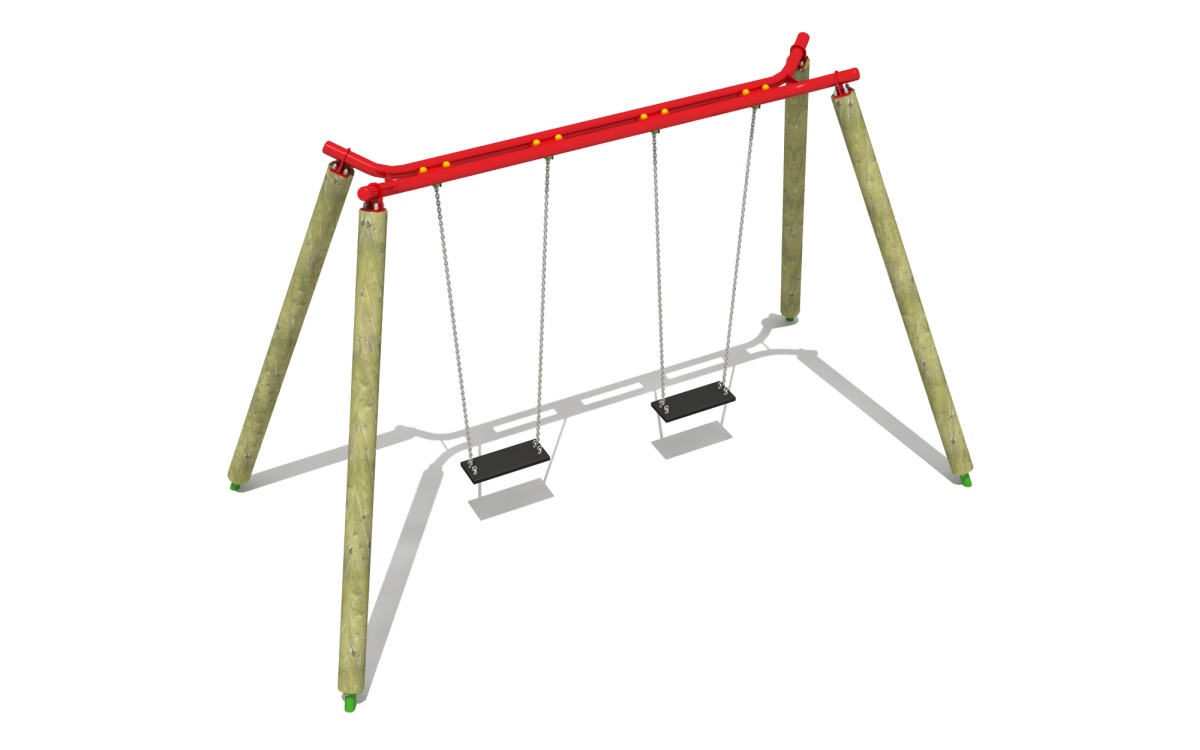 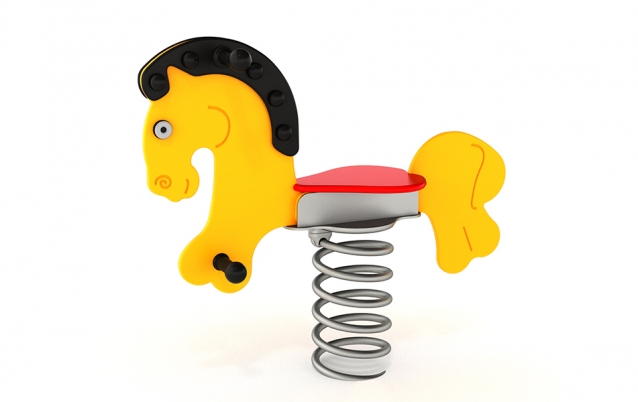 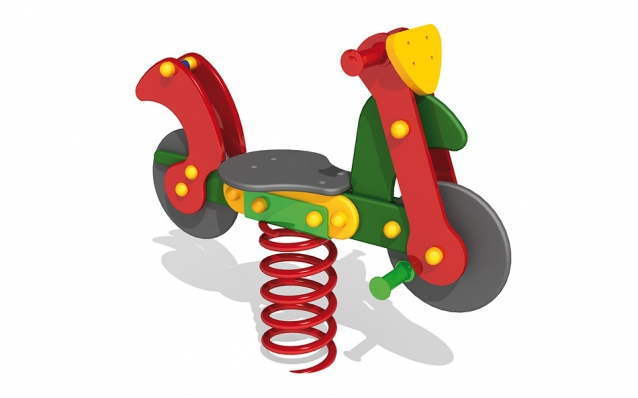 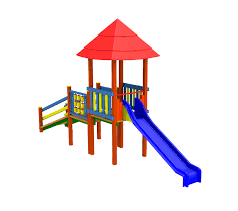 2018
MODERNIZACJA OŚWIETLENIA ULICZNEGO W MIEJSCOWOŚCI - SZYMANOWO
W ramach modernizacji oświetlenia ulicznego zamontowane zostały energooszczędne źródła światła oświetlenia ulicznego typu LED
Sołectwo Szymanowo– nowe oprawy: 14 sztuk
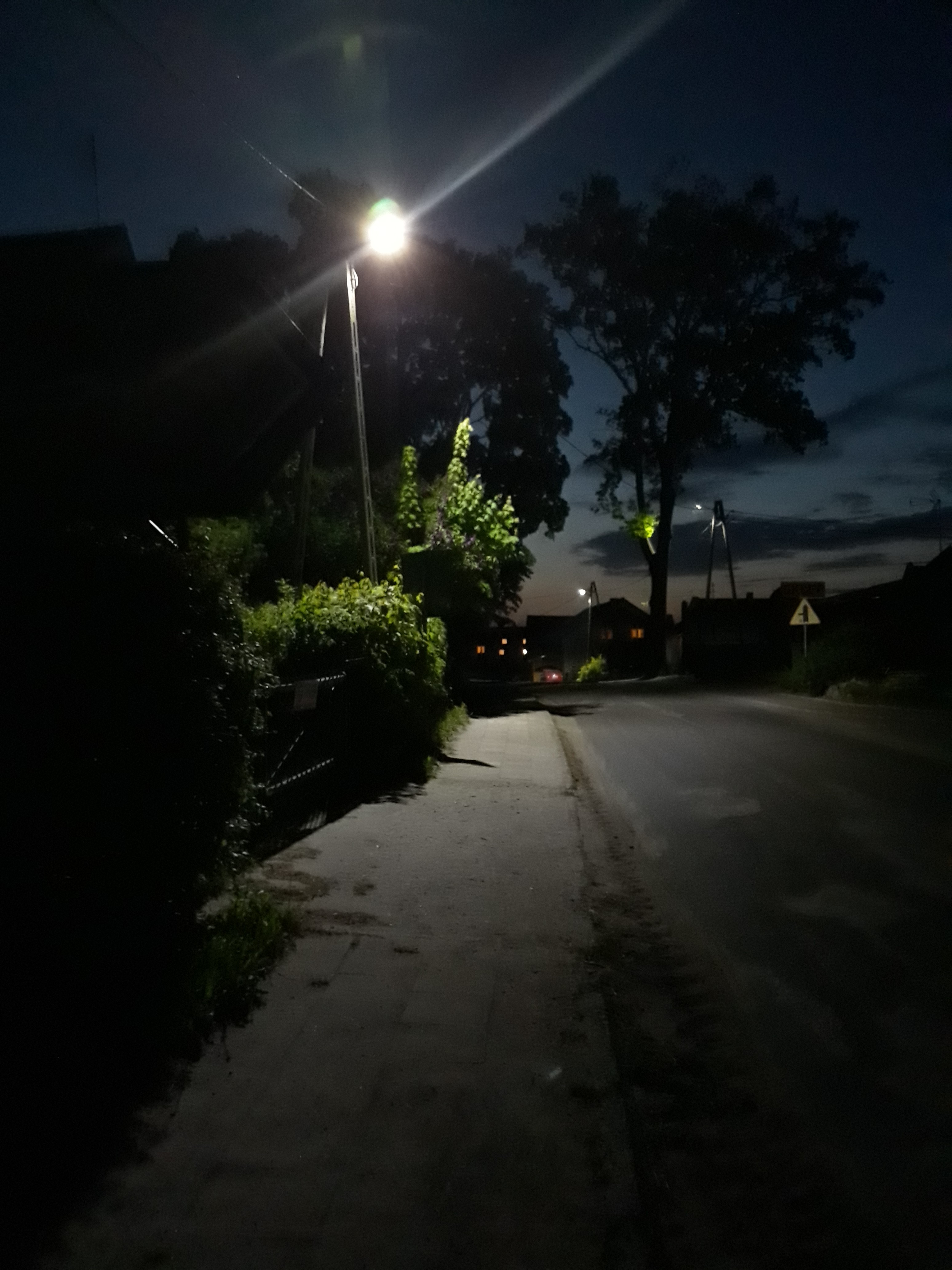 Całkowita wartość inwestycji: 520 063,54 zł
2018
MODERNIZACJA OŚWIETLENIA ULICZNEGO W MIEJSCOWOŚCI - SZYMANOWO
2018